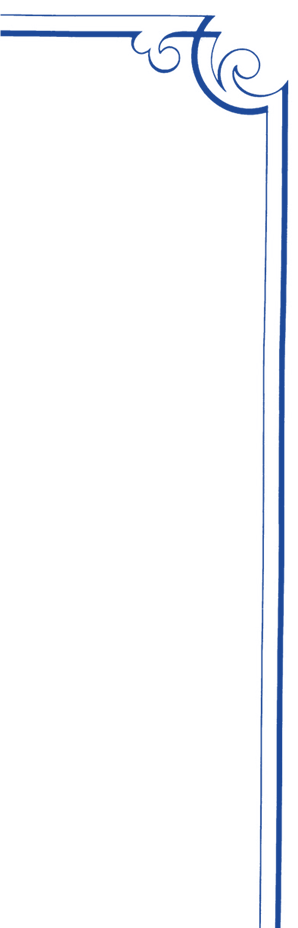 Муниципальное автономное дошкольное образовательное учреждение «Радость» комбинированного вида  структурное подразделение детский сад № 30
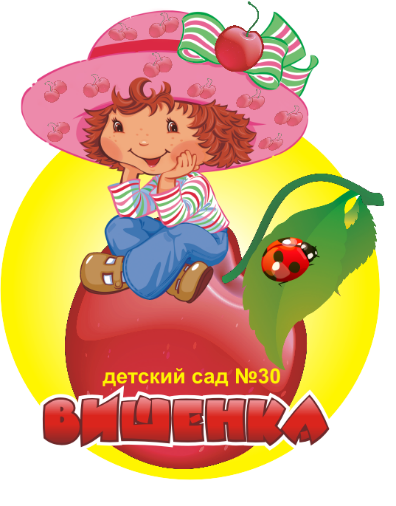 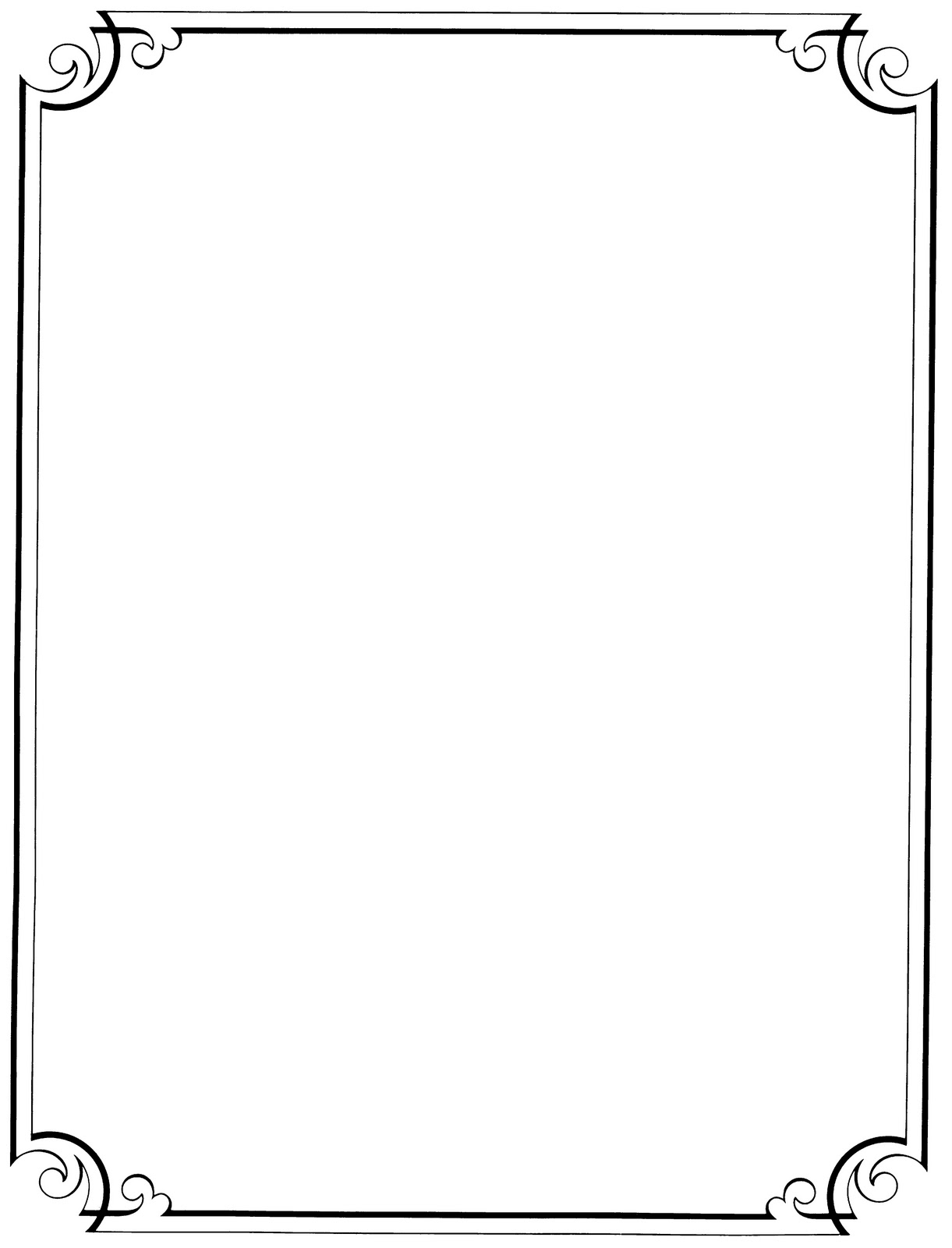 Реализация проекта

«Радость инженерного творчества»
«Радость инженерного творчества» — это комплексная система мероприятий, направленных на выявление и сопровождение инновационных практик детских садов в организации проектно-исследовательской, робототехнической, конструктивно-модельной деятельности дошкольников, с целью повышения интереса подрастающего поколения к инженерным профессиям.
Реализация проекта началась в 2020/21 учебном году инициативной группой педагогов МАДОУ «Радость». Реализация практики определяет систему мероприятий с участием воспитанников, родителей (законных представителей), педагогов, администрации дошкольных образовательных организаций.
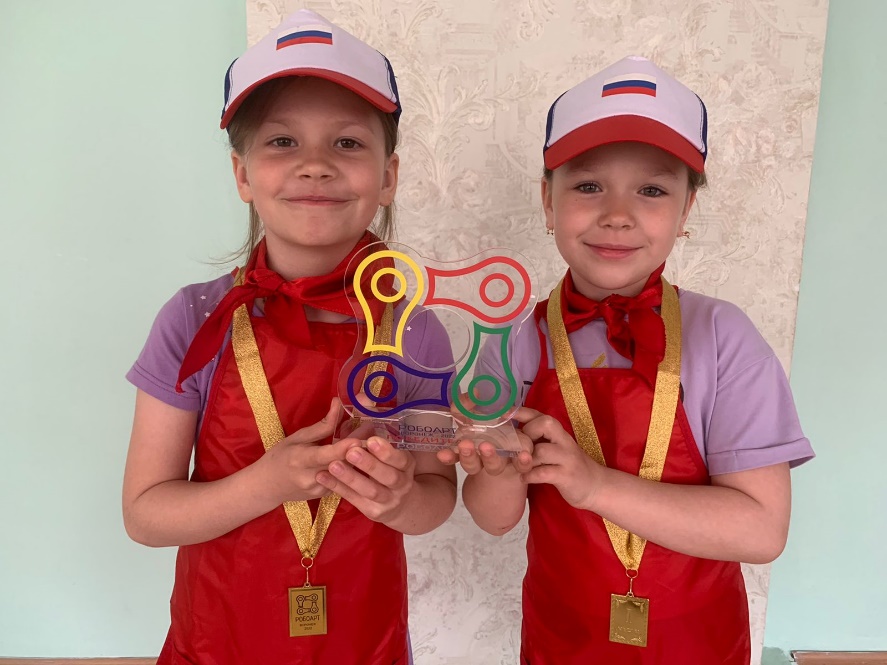 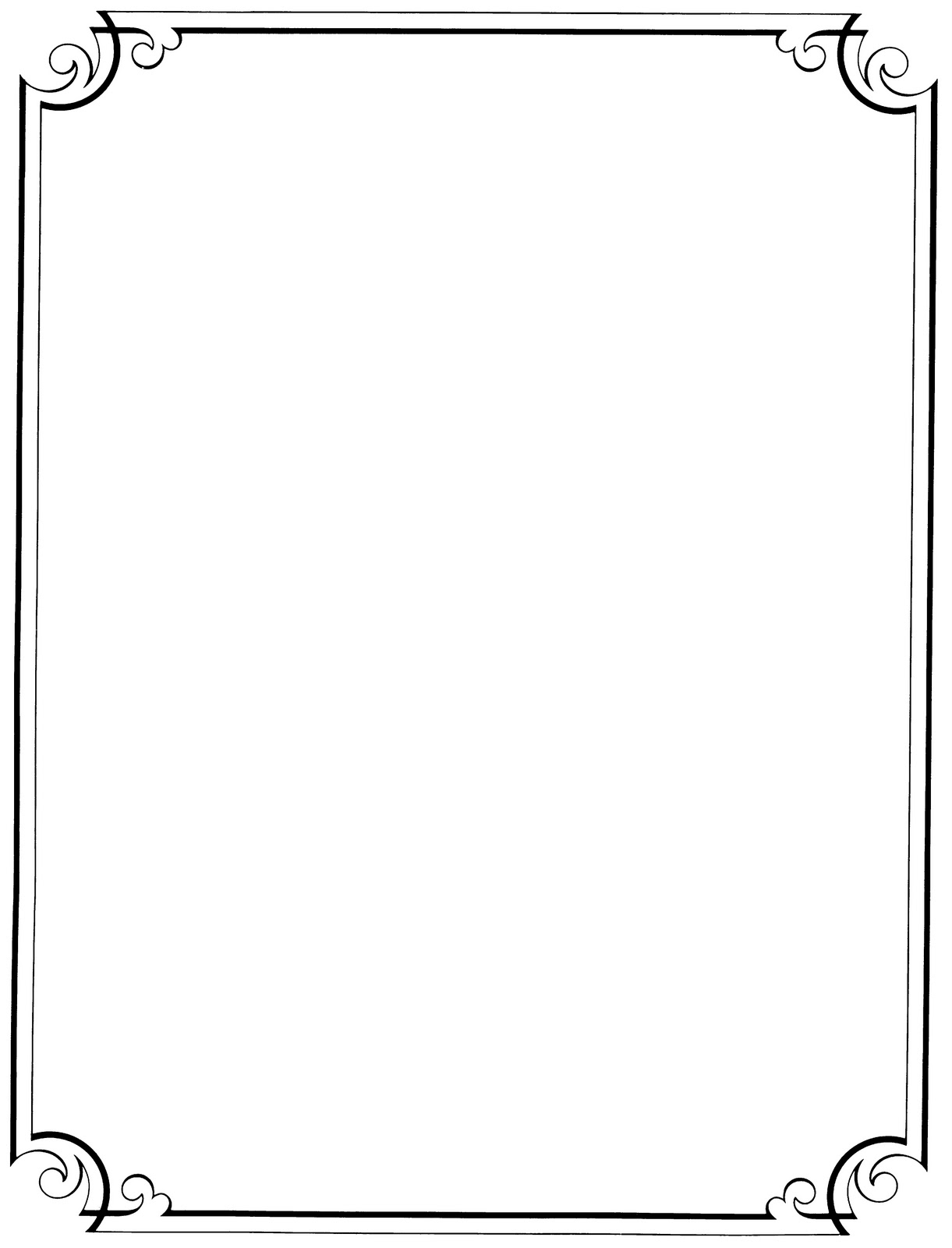 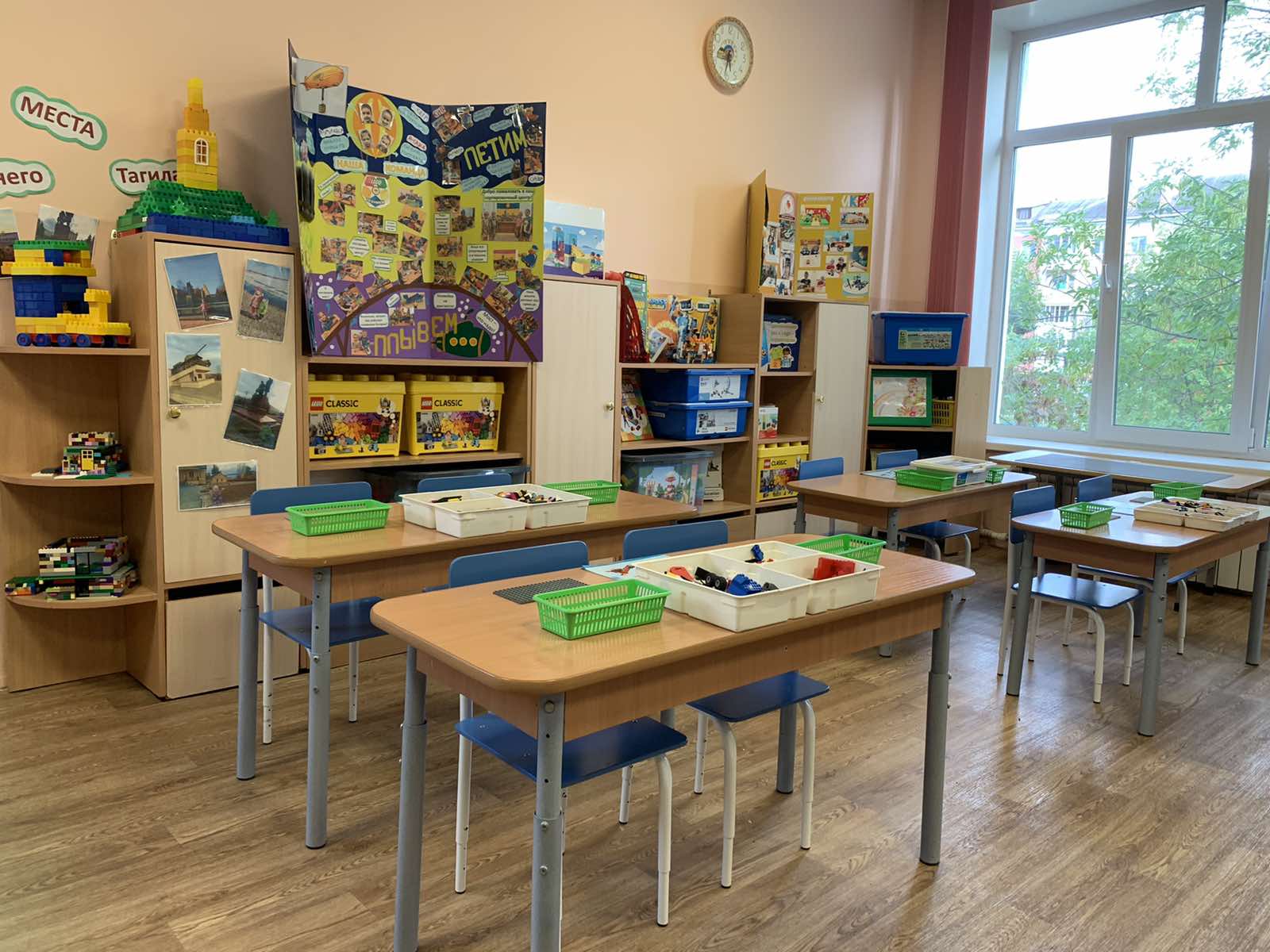 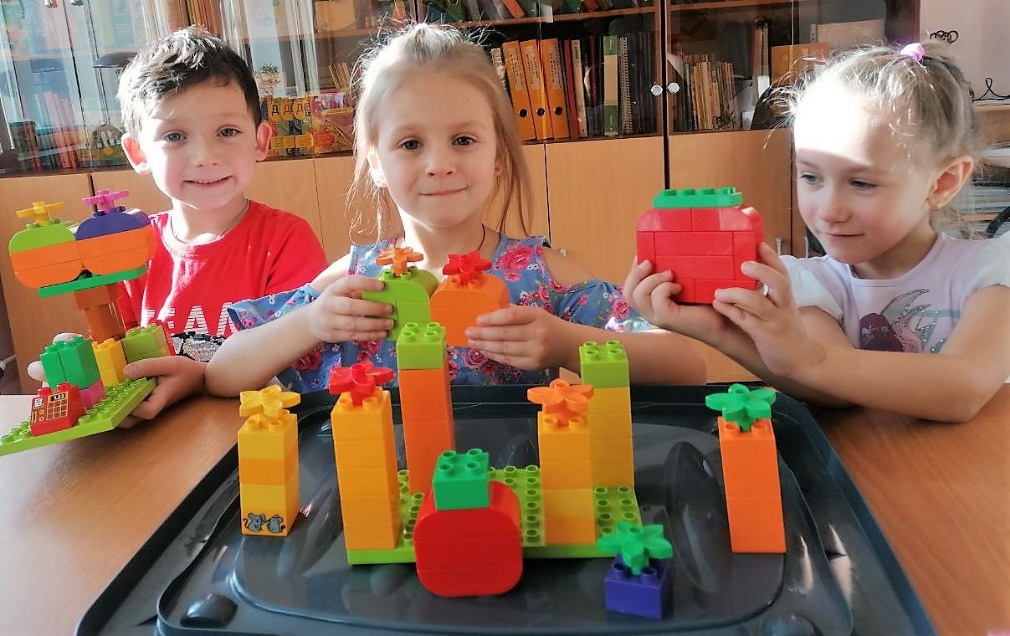 В рамках проекта ребенок:

-  получит знания по робототехнике,  а  также освоит различные виды конструирования
Что будет способствовать развитию наглядно-образного, логического, пространственного мышления; 
Что приведёт к повышению интереса подрастающего поколения к инженерным профессиям.
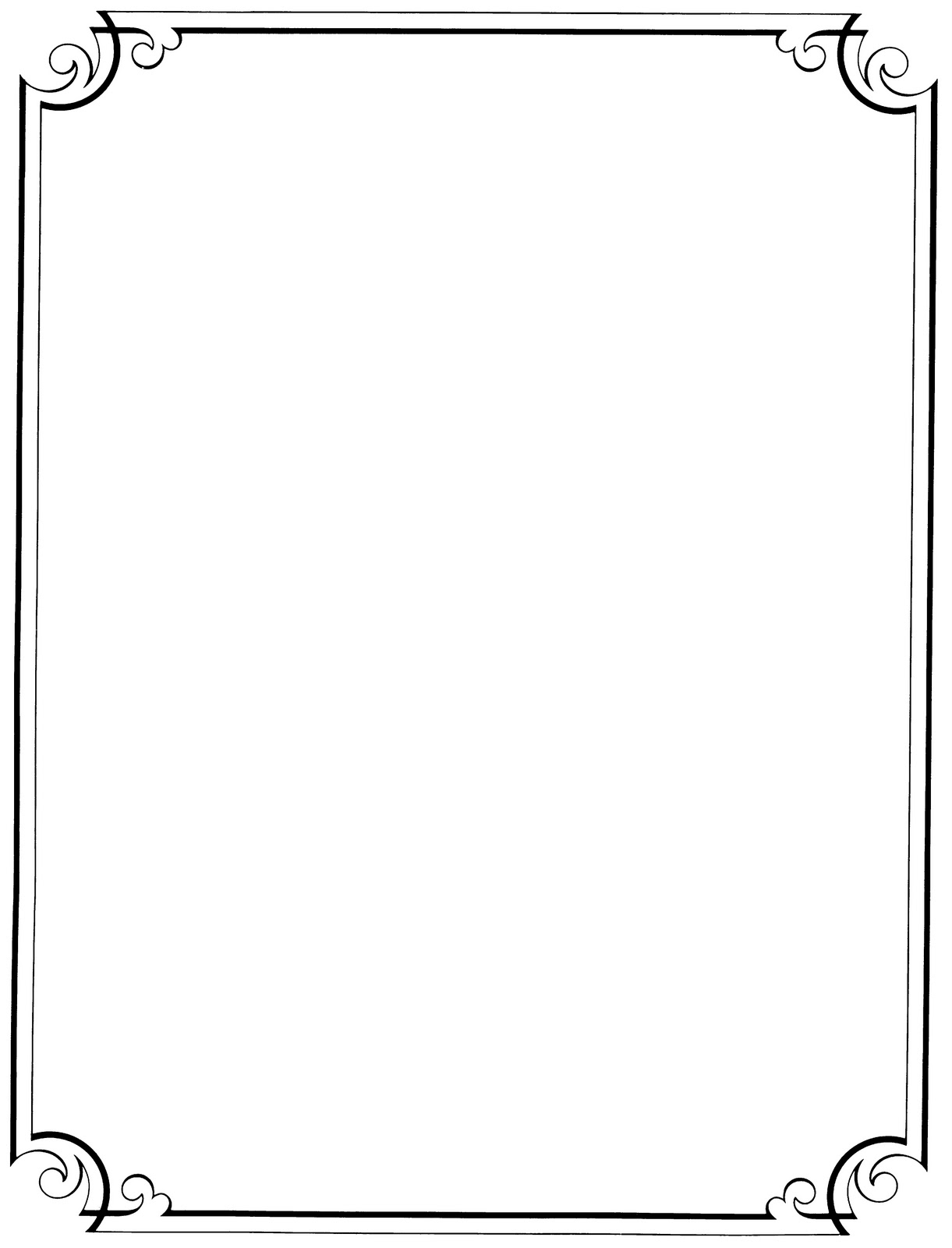 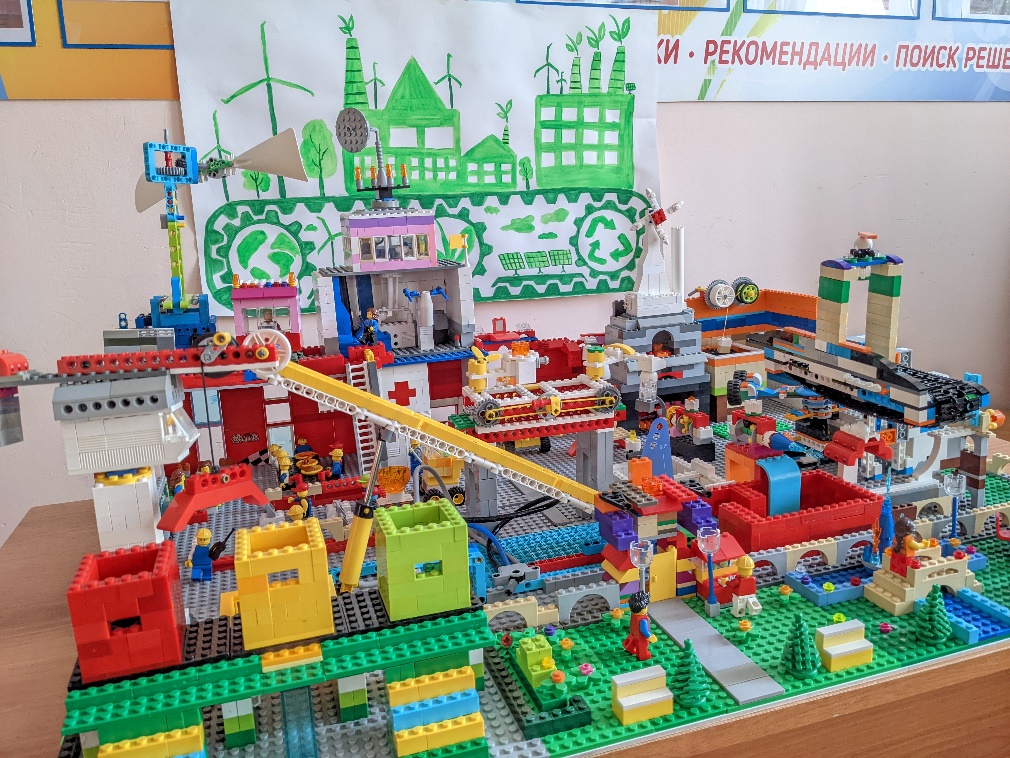 Пять блоков для активизации технического творчества в детских садах
Цифровое пространство в формате «Телешкола»
Региональный ресурсный центр "ИКаРёнок"
"ТехноМир: развитие без границ"
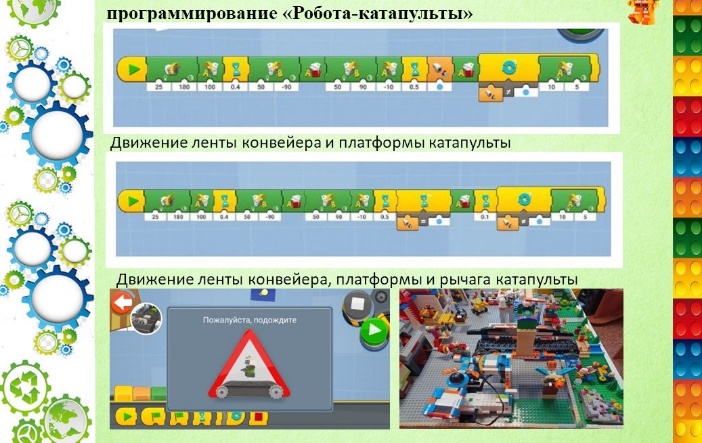 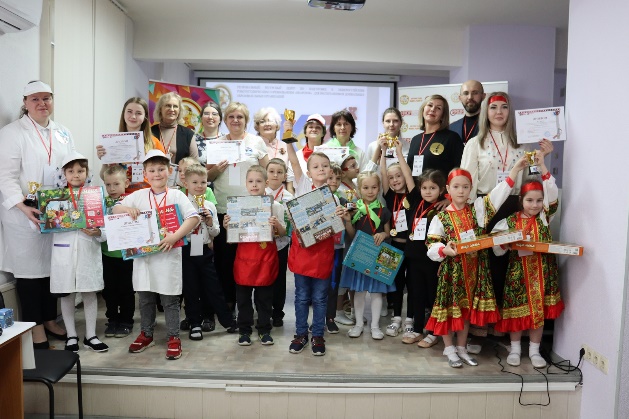 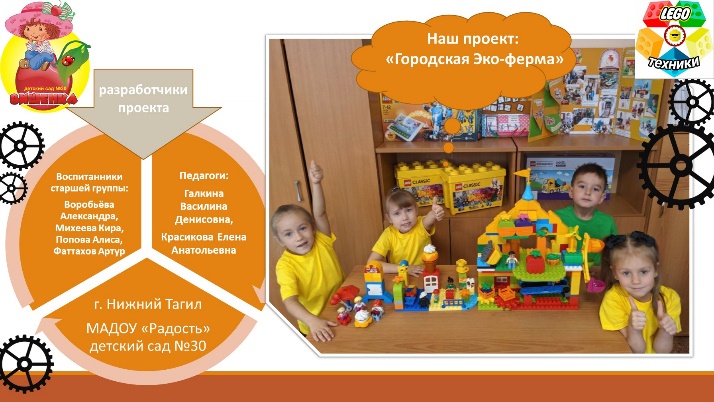 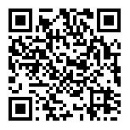 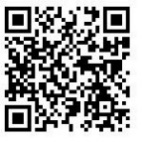 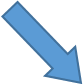 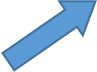 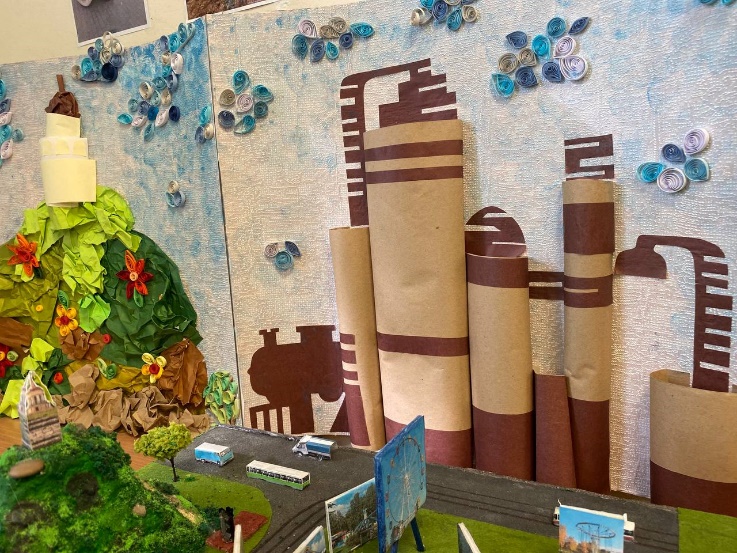 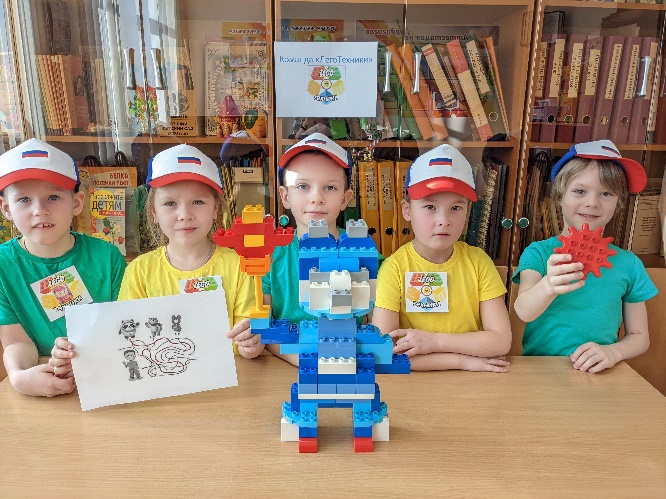 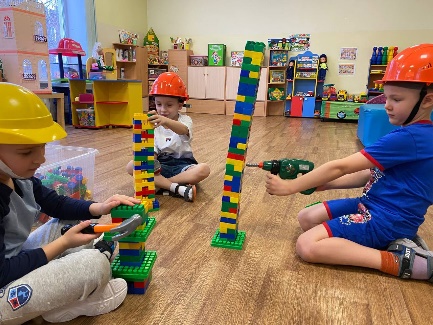 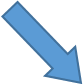 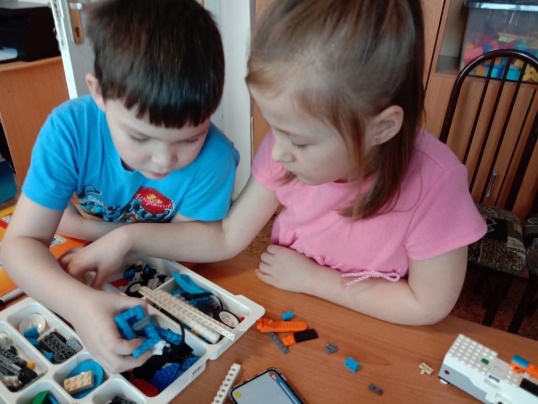 дистанционная онлайн-игра «РАДОСТёнок-Технарёнок»
«Ранняя профориентация дошкольников в детских садах МАДОУ «Радость»
Этап 1:

Педагоги муниципального автономного дошкольного образовательного учреждения «Радость» разработали план реализации проекта, определили параметры финансирования бюджета для достижения оптимальных результатов, а также разработали специальную программу дополнительного образования по познавательному развитию «УникУм».
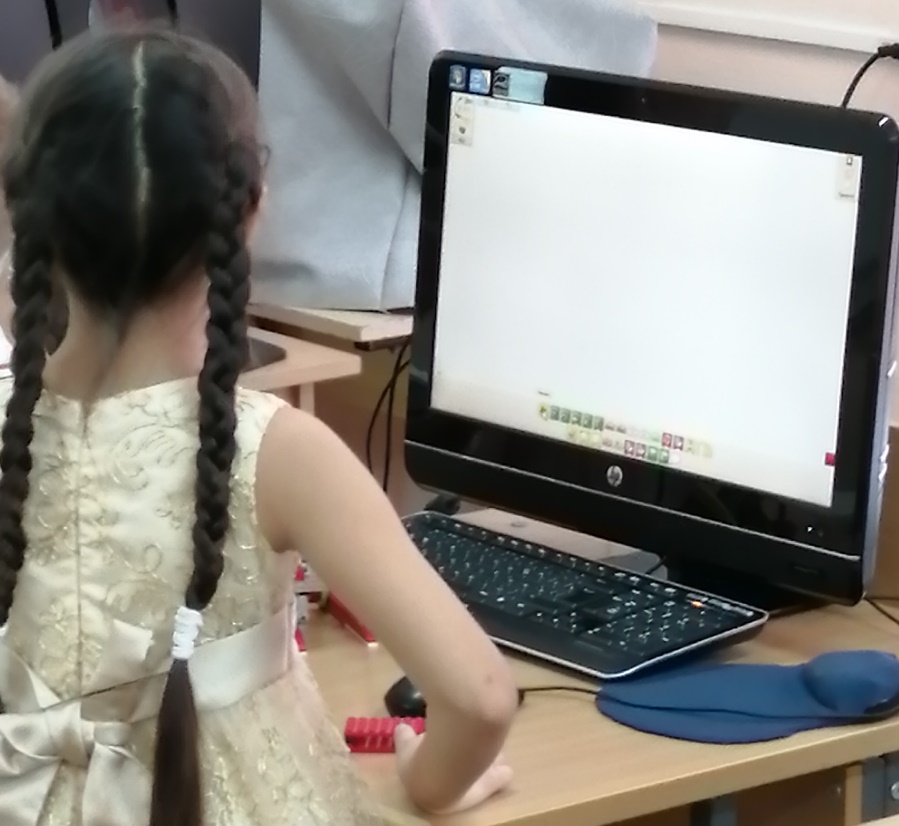 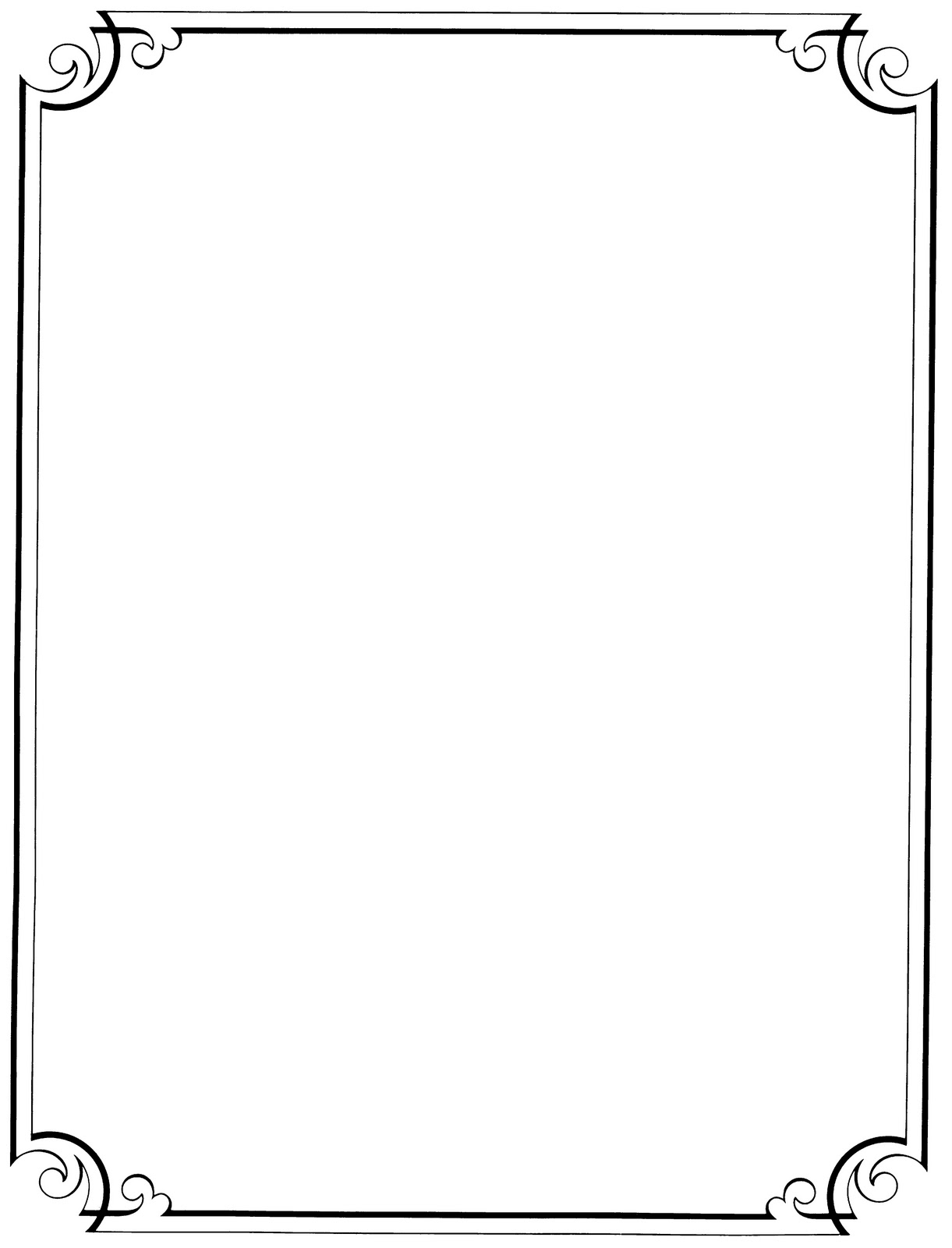 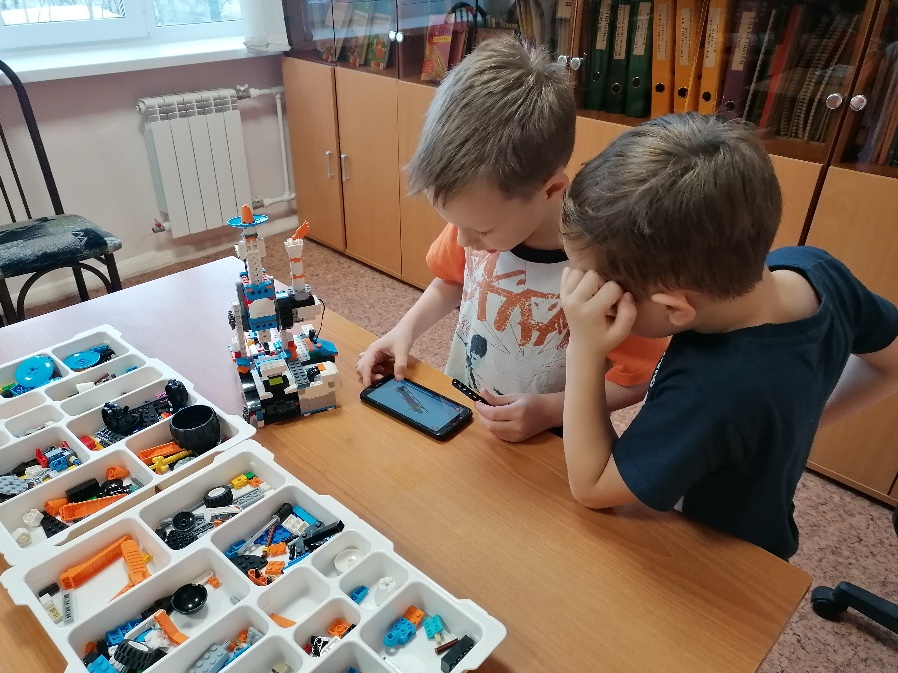 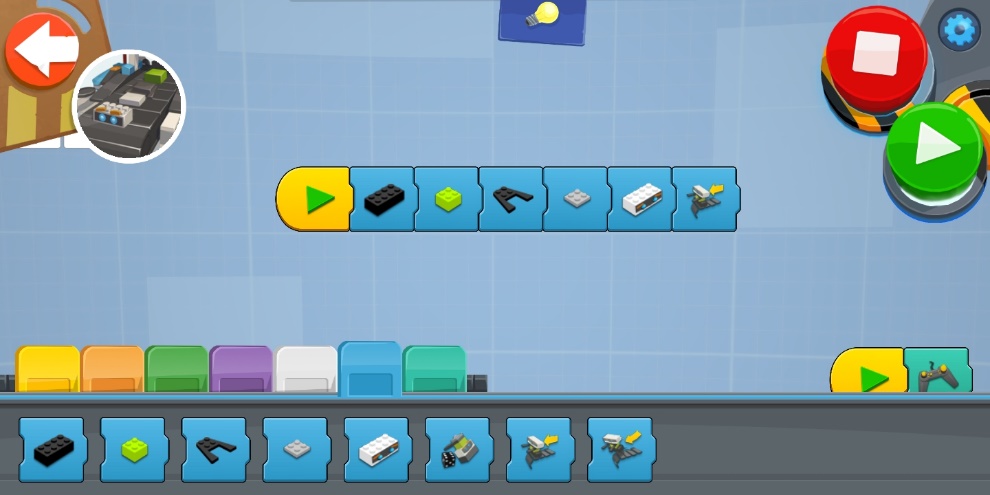 Этап 2:

Определены формы взаимодействия:
— с детьми: диалог, сотрудничество, наставничество;
— с родителями: информационно — аналитические (опросы, тесты, анкетирование), досуговые (совместные досуги, праздник, выставки), познавательные, наглядно — информационные, детско-родительские проекты;
— с педагогами: групповые формы (педагогические советы, семинары, практикумы, консультации, творческие микрогруппы, открытые просмотры), индивидуальные (самообразование, собеседования, стажировка, наставничество).
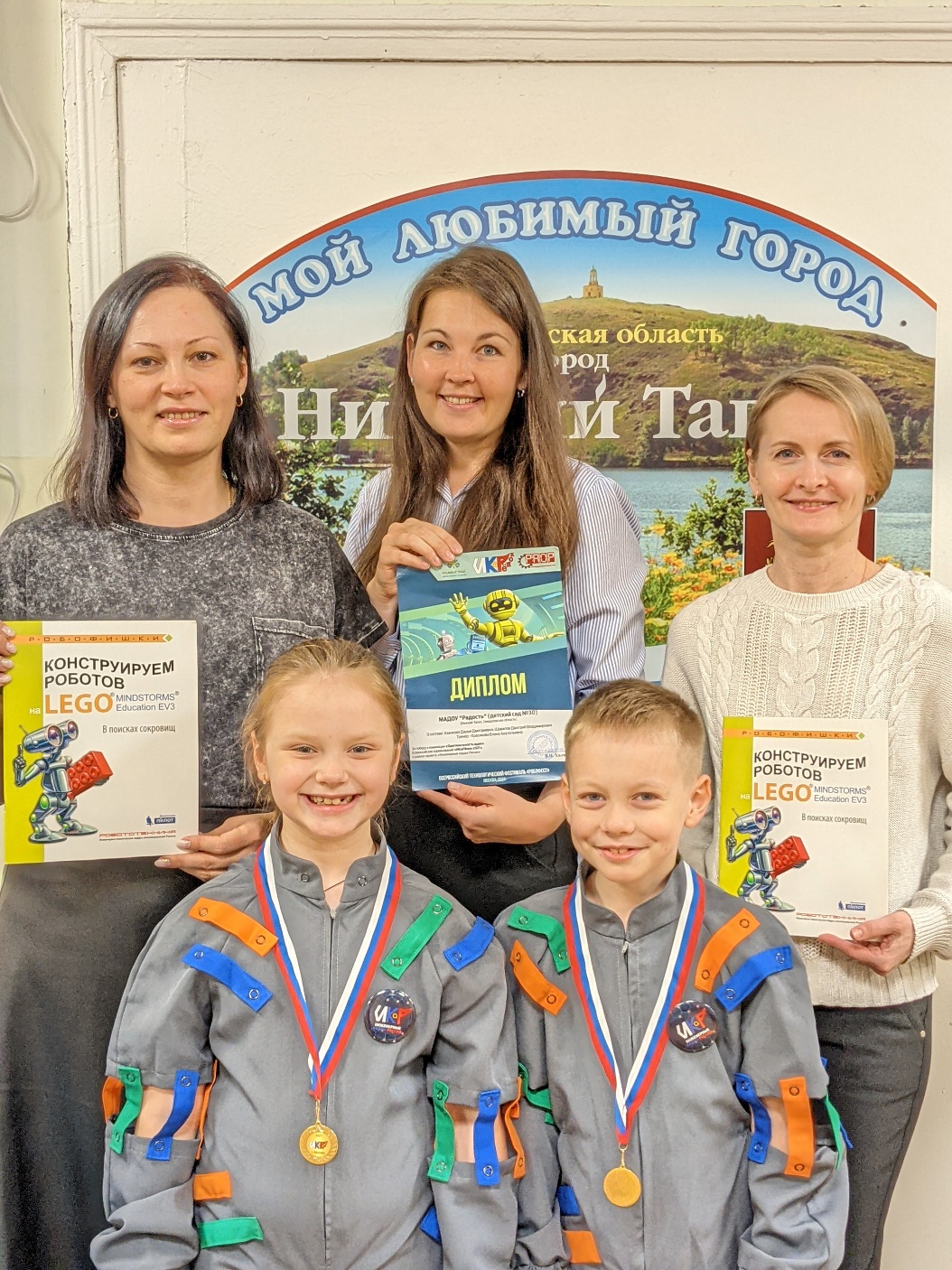 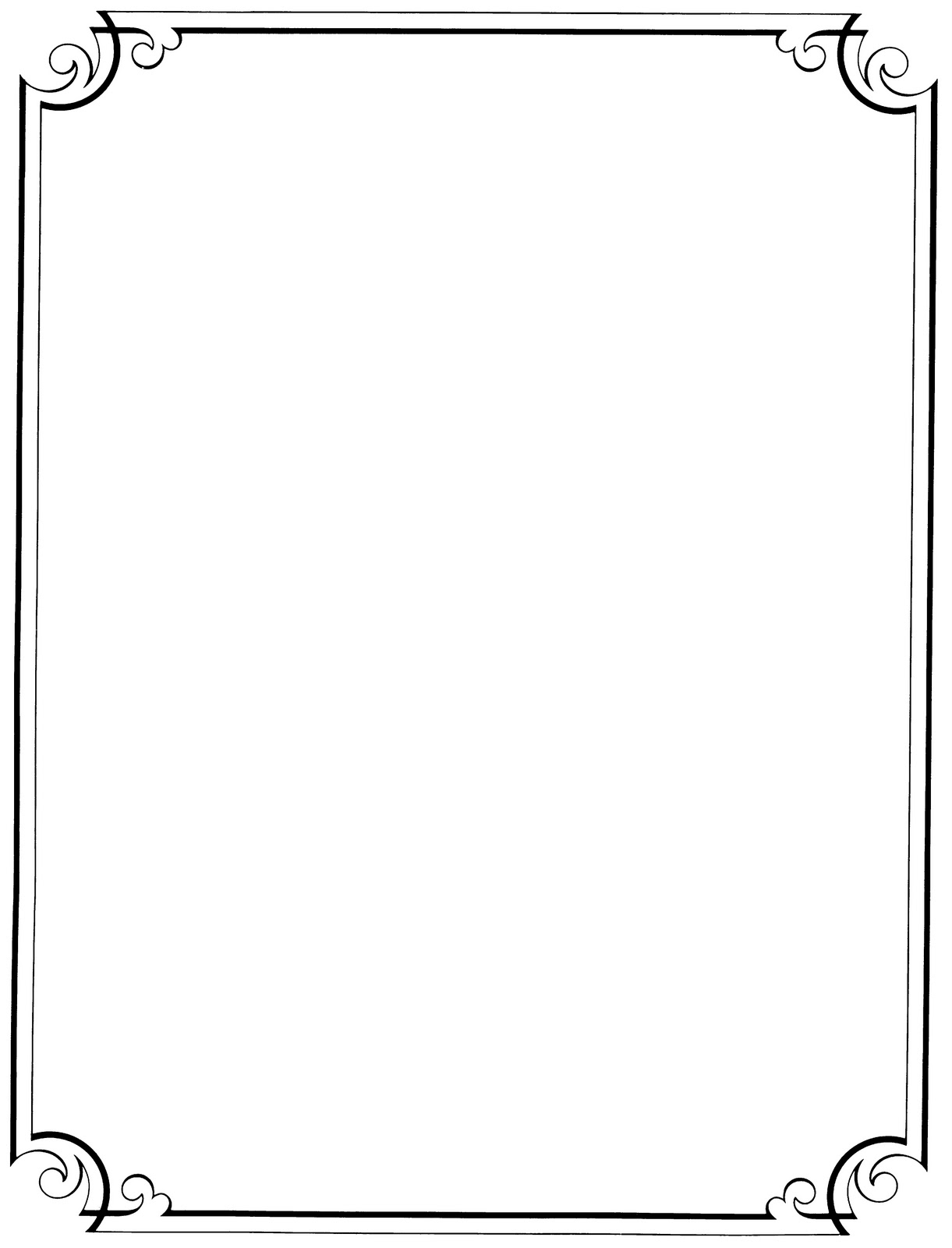 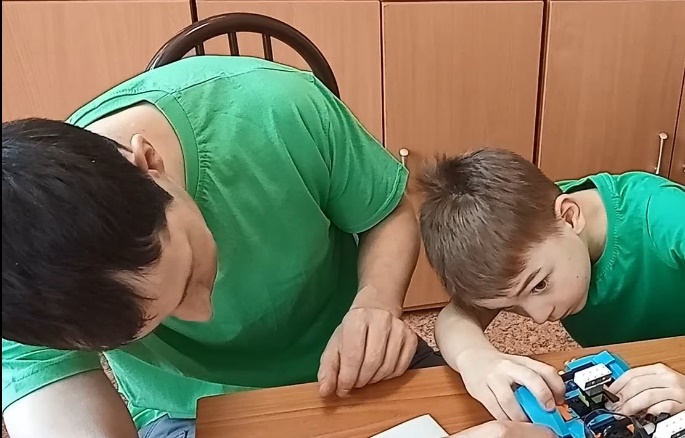 Этап 3:

Подготовка педагогов осуществляется путем курсов повышения квалификации, самообразования, использования образовательных Интернет — площадок, обмена опытом с коллегами, трансляцией своего опыта педагогическому сообществу.

Организация ежегодной Техно-сессии для педагогов 
«Территория инженерной мысли»
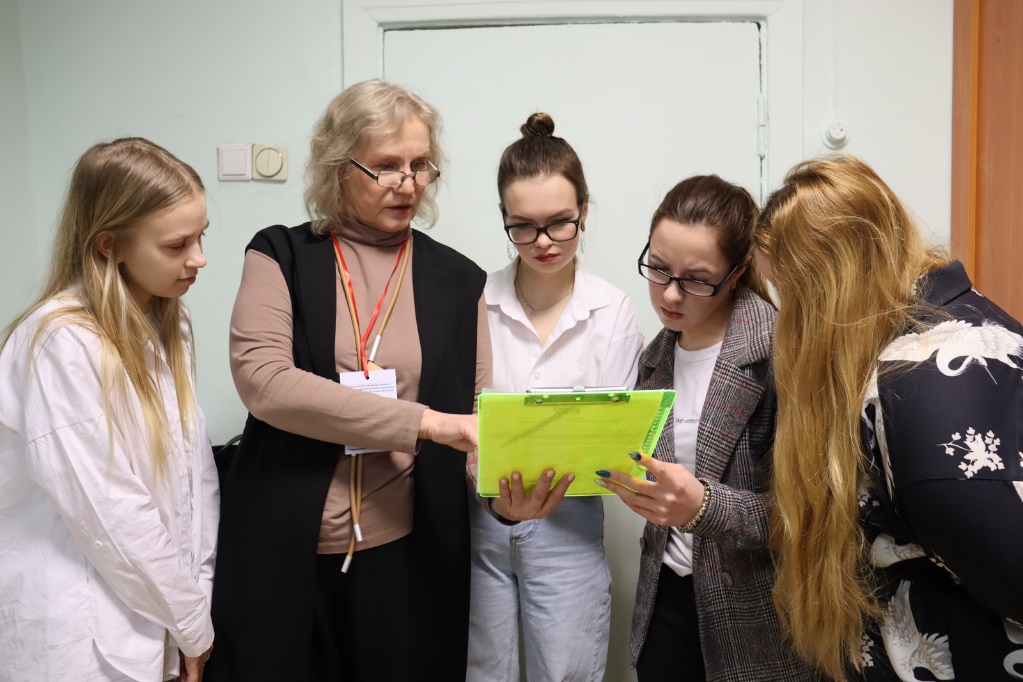 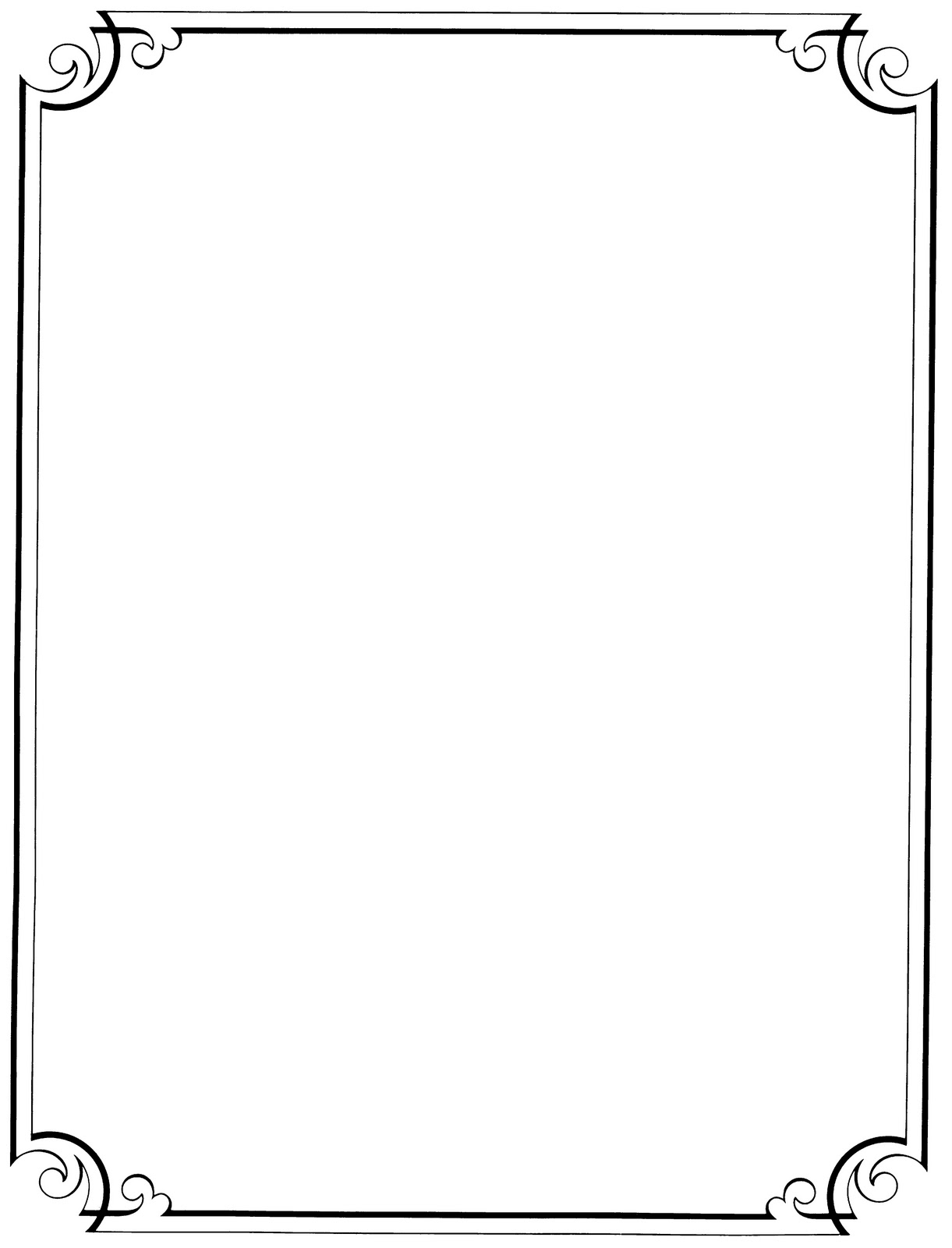 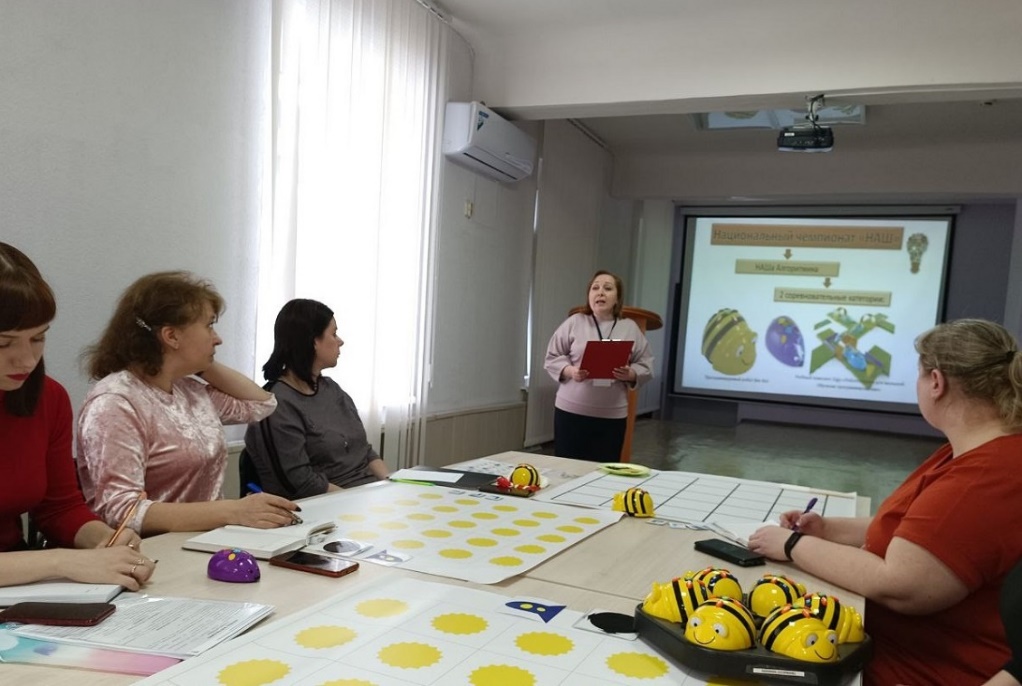 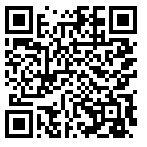 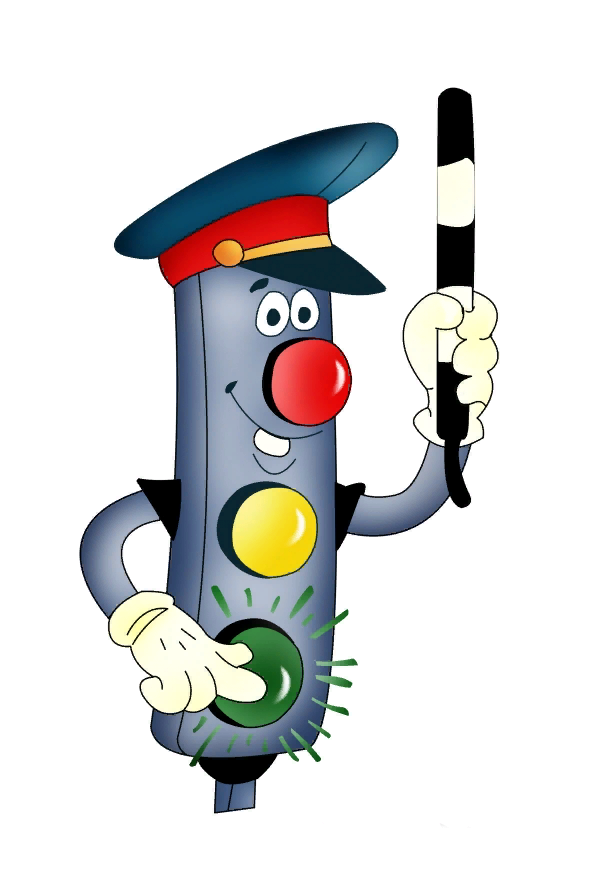 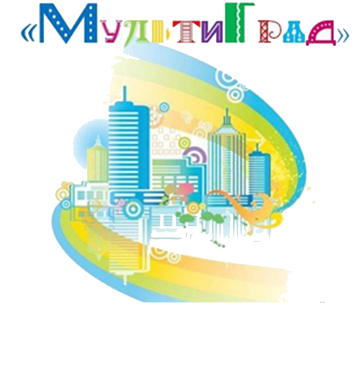 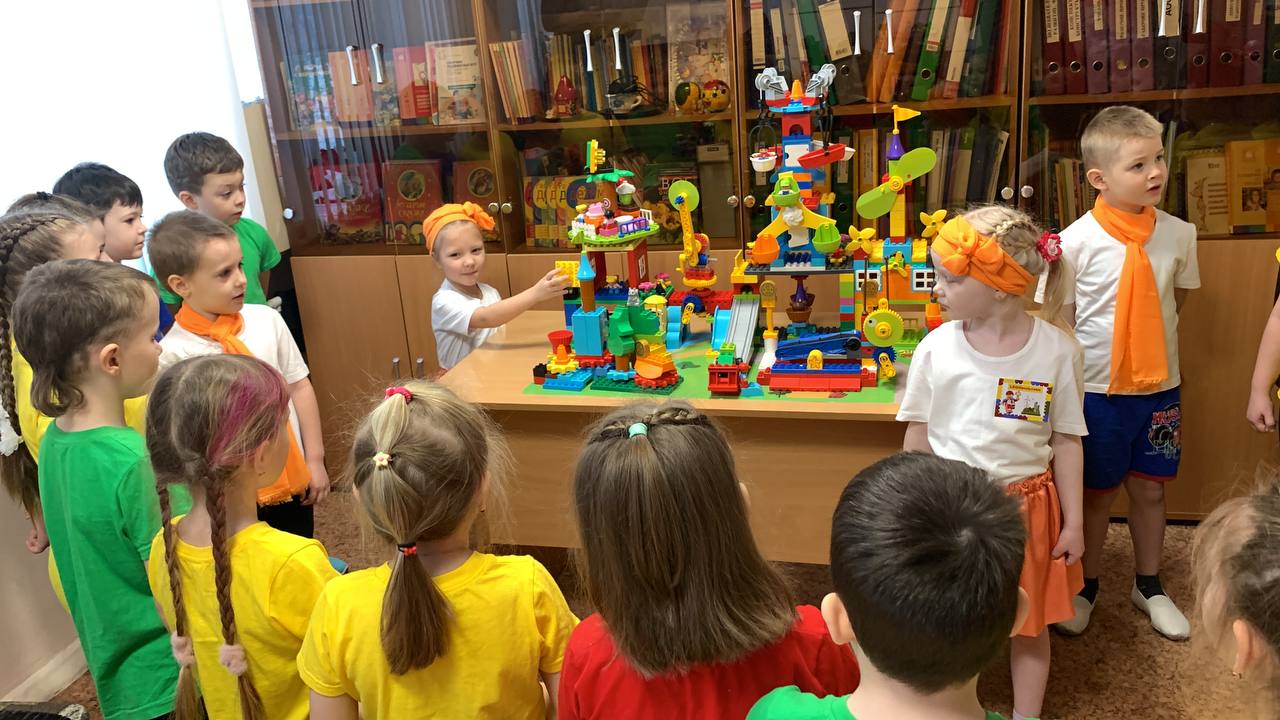 Проект «Радость инженерного творчества» - это: 
 - Развитие ребёнка;
 - Адаптация детских садов к современным требованиям;
 - Диагностика и повышение компетенций педагогов в области технического творчества и инноваций; 
 - Опыт практической деятельности представлен на разных уровнях: Городском, Региональном, Всероссийском
 - Ситуация успеха обеспечивается для всех участников образовательного процесса: «Дети-родители-педагоги»
 - Техническое творчество как инструмент ранней профориентации дошкольников
 - Ь мягкое развитие. STEAM-технологии в основе образовательного процесса.
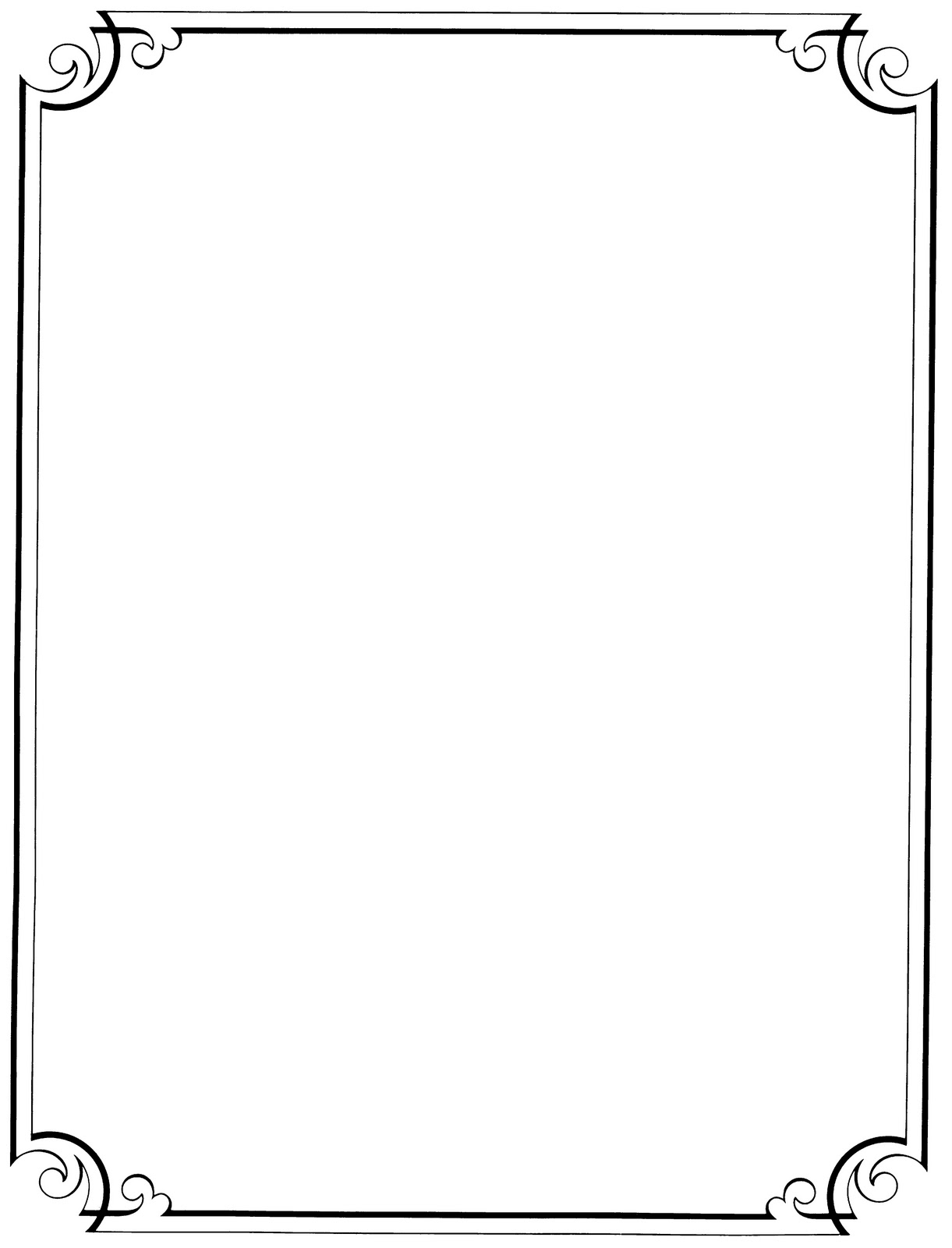 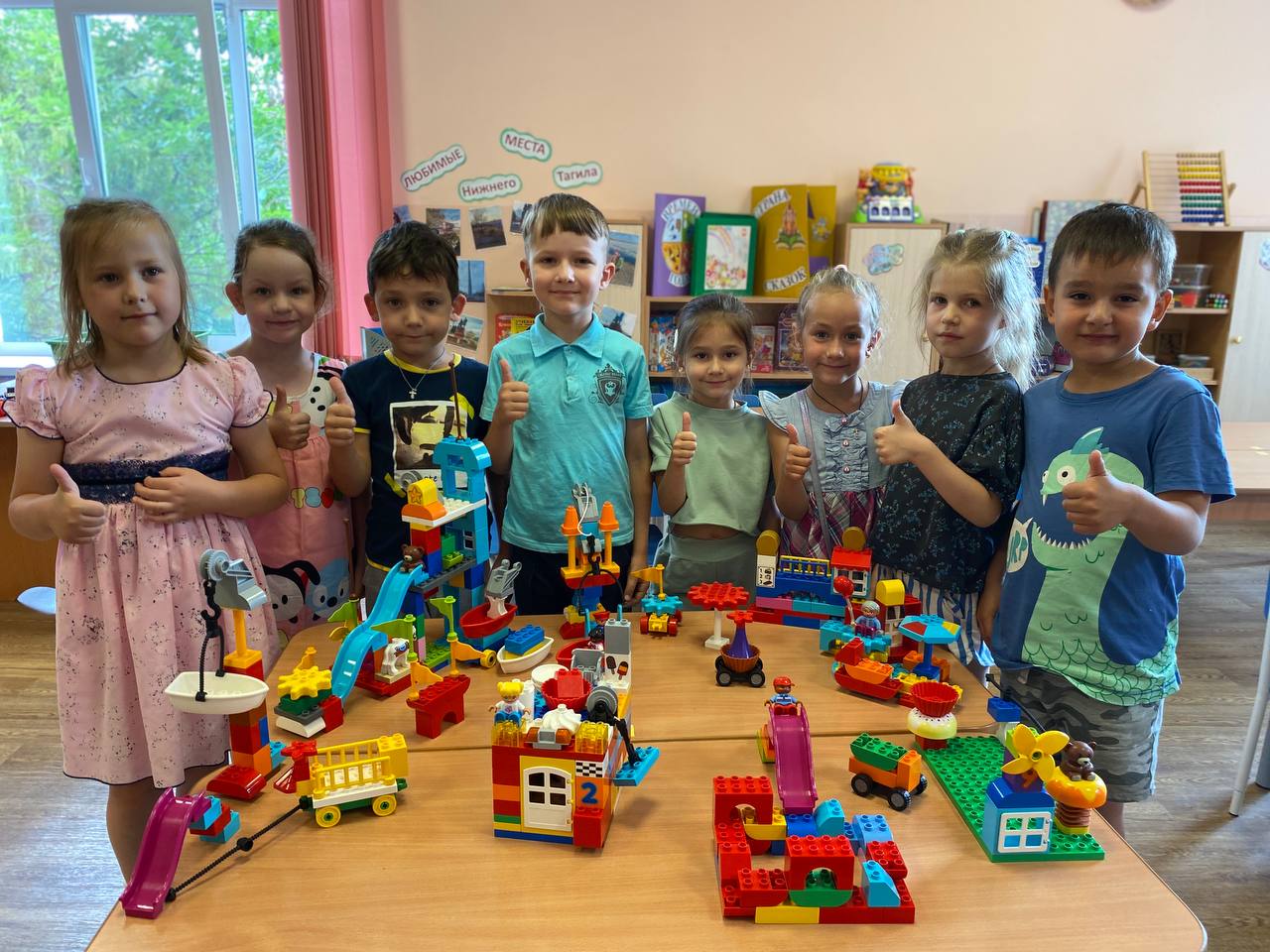 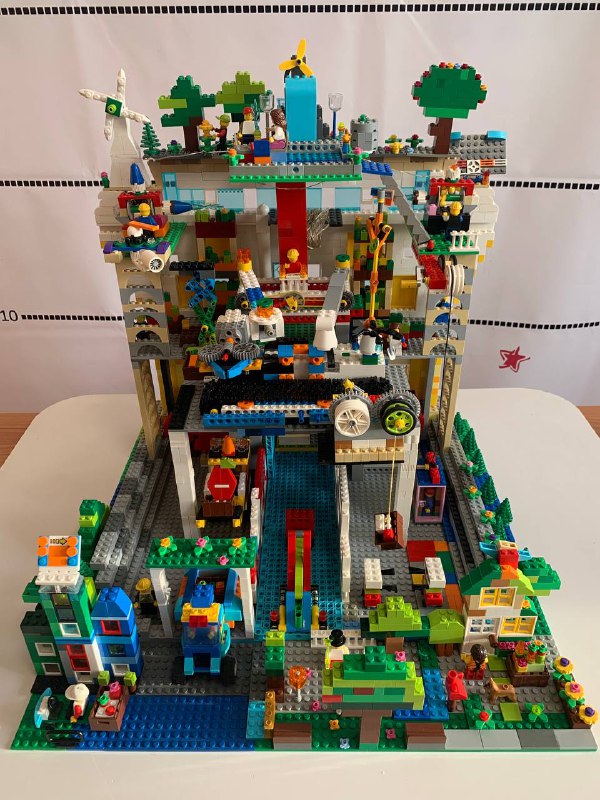 Эффективность работы СП детского сада №30 в рамках проекта:
Диплом победителя, Всероссийский этап, Абсолютный победитель, Региональный этап, «Икарёнок» сезон 2021/22; 
1 место (кубок и диплом победителя) межрегиональный конкурс «РобоАрт-2022»;
Диплом победителя 1 место, Региональный конкурс «Технофест-2022»;
Победитель 3 место в номинации «Пытливые умы»2022, «FLL» региональный этап;
Диплом 3 степени, Региональная онлайн-игра «Лего-гейм сезон 2021-2022» среди команд Свердловской области;
Абсолютный победитель, Региональный этап, «Икарёнок» сезон 2022/23. Ссылка на репортаж: https://vk.com/public204421743?z=video-64890847_456249608%2F6e04abc4c404a8902a%2Fpl_post_-64890847_44330
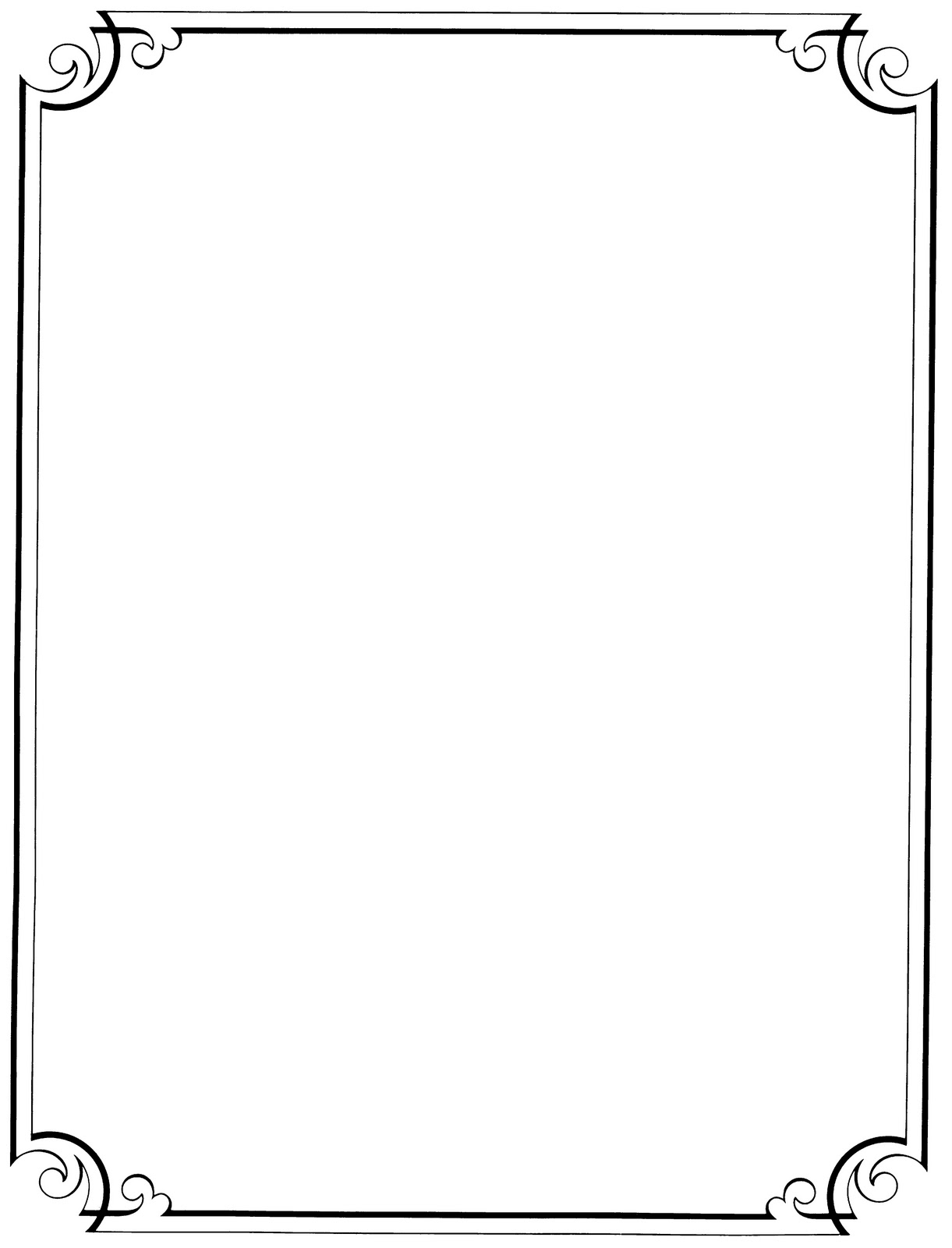 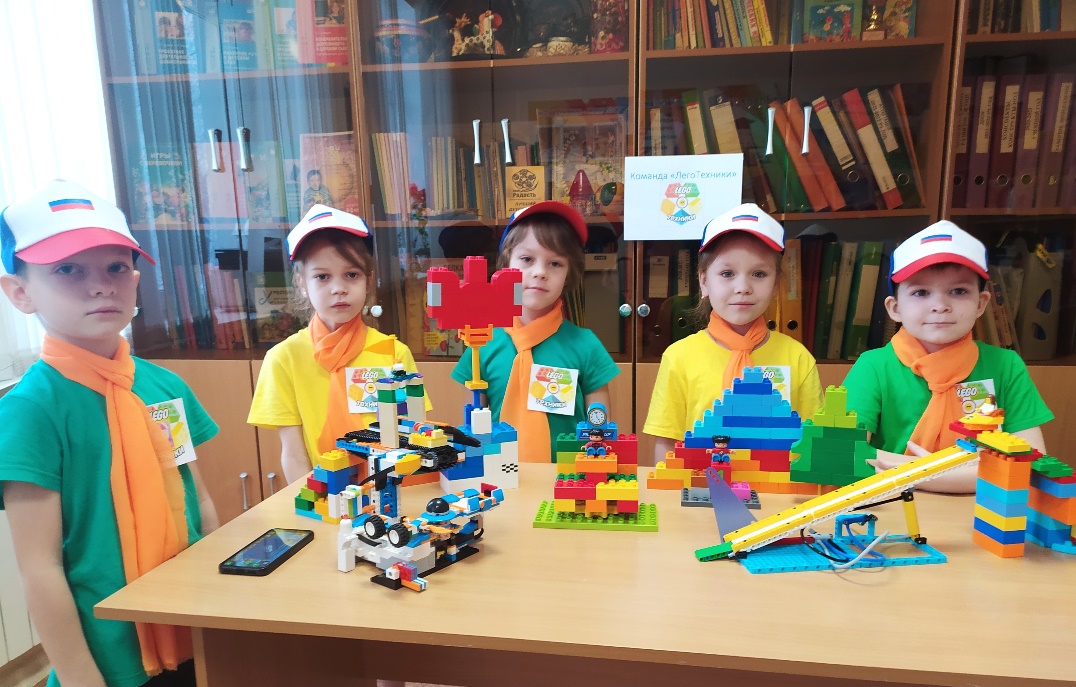 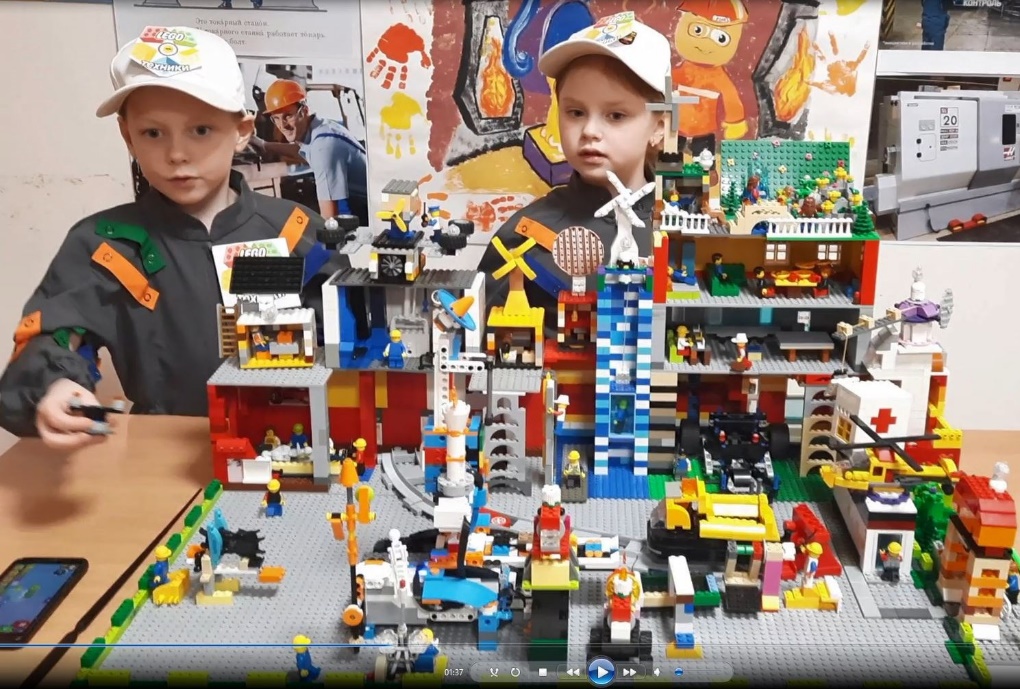 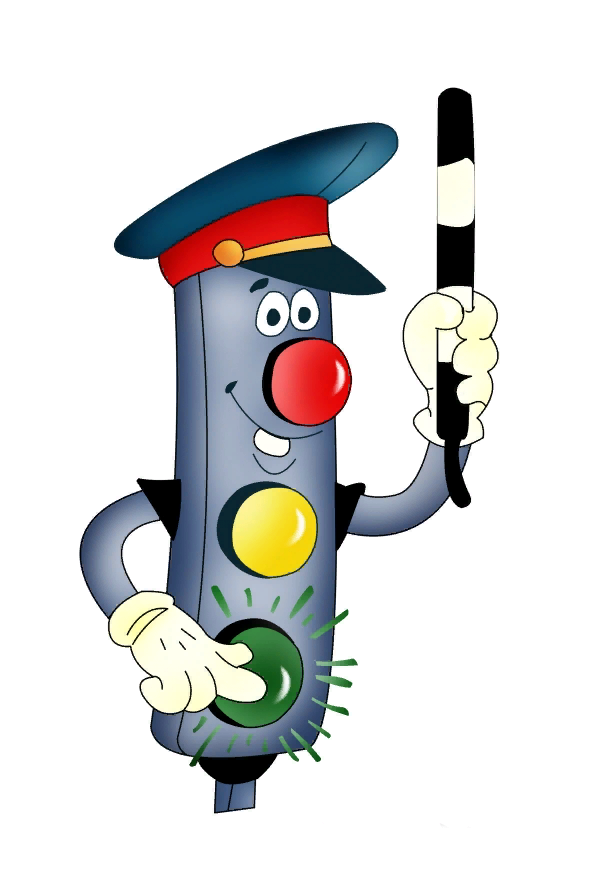 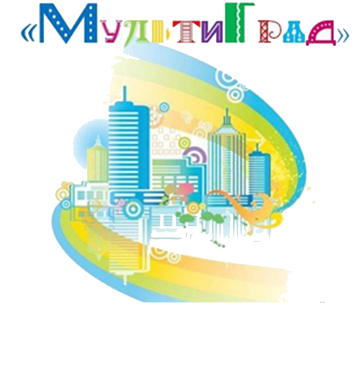 Мониторинг реализации проекта «Радость инженерного творчества»
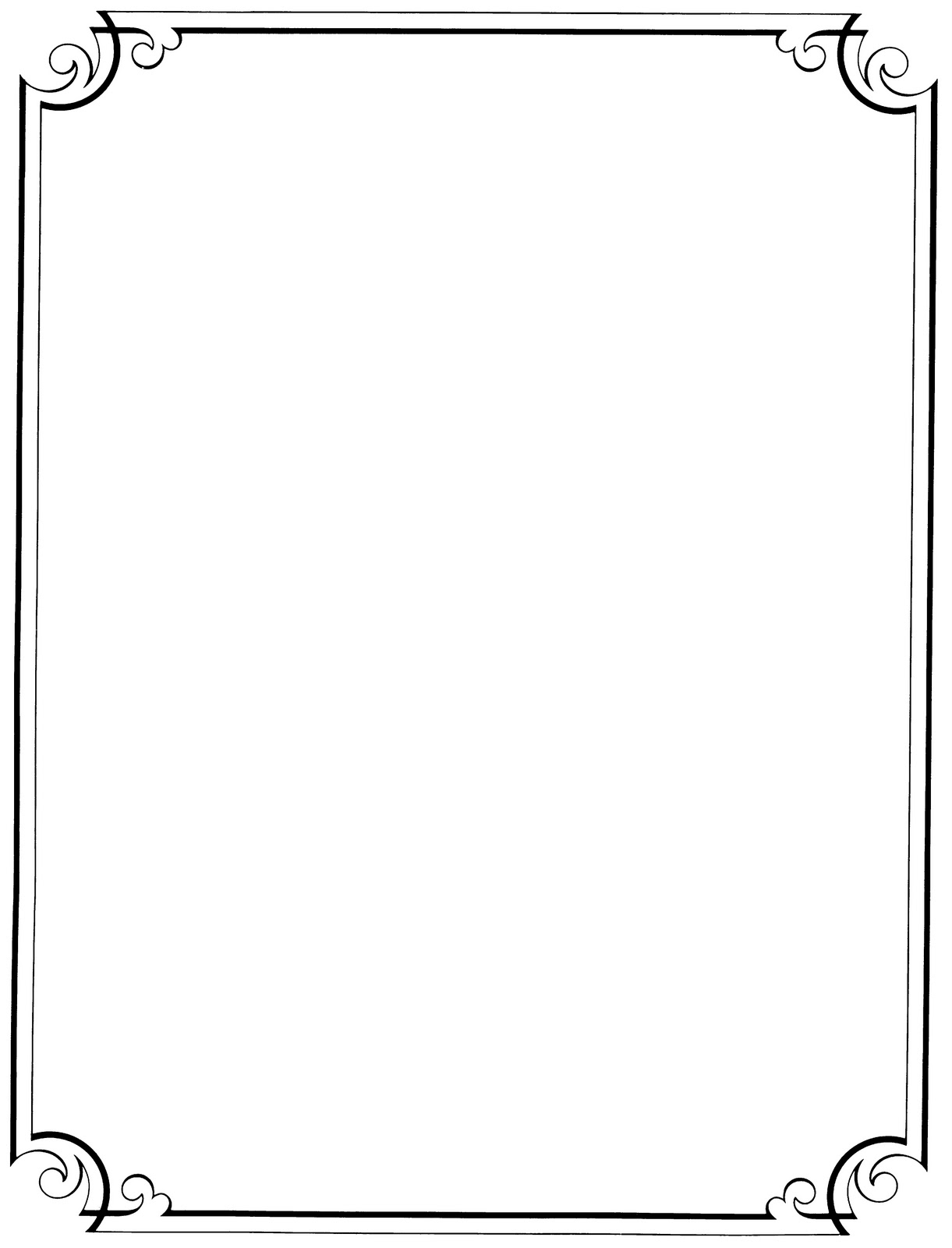 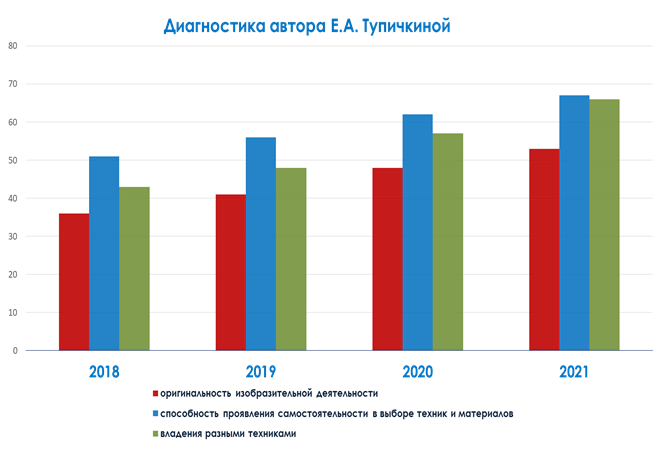 2021 г.
2022 г.
2020 г.
Детей обучается по программе «УникУм»
Детские сады – участники проекта
Количество проведённых мероприятий